Methodology Overview
basics in user studiesLecture /slide deck produced by Saul Greenberg, University of Calgary, Canada
Notice: some material in this deck is used from other sources without permission. Credit to the original source is given if it is known,
Overview
Why we evaluate in HCI
What methods are there 

Why we use different methods
How can we compare methods?
Overview
Why we evaluate in HCI
What methods are there 

Why we use different methods
How can we compare methods?
Why Do We Evaluate In HCI?
Designer:
user-centered iterative design
Researcher
developing a knowledge base
Customer
selecting among systems
Manager
assisting effectiveness
Marketer
building a case for the product
(From Finholt & Olsons CSCW 96 Tutorial)
design
evaluation
implementation
Why Do We Evaluate In HCI?
1. Evaluation as part of the Iterative Design Process
Why Do We Evaluate In HCI?
A. Pre-design stage:
what do people do? 
what is their real world context and constraints?
how do they think about their task?
how can we understand what we need in system functionality?
can we validate our requirements analysis?

evaluation produces
key tasks and required functionality
key contextual factors
descriptions of work practices
organizational practices
useful key requirements
user type…
Why Do We Evaluate In HCI?
B. Initial design stage:
evaluate choices of initial design ideas and representations
usually sketches, brainstorming exercises, paper prototypes
is the representation appropriate? 
does it reflect how people think of their task

evaluation produces:
user reaction to design
validation / invalidation of ideas 
list of conceptual problem areas (conceptual bugs)
new design ideas
Why Do We Evaluate In HCI?
C. Iterative design stage
iteratively refine / fine tune the chosen design / representation 
evolve low / medium / high fidelity prototypes and products
look for usability bugs
can people use this system?

evaluation produces:
user reaction to design
validation and list of problem areas (bugs)
variations in design ideas
Why Do We Evaluate In HCI?
D. Post-design stage
acceptance test: did we deliver what we said we would?
verify human/computer system meets expected performance criteria
ease of learning, usability, user’s attitude, time, errors…
e.g., 9/10 first-time users will successfully download pictures from their camera within 3 minutes, and delete unwanted ones in an additional 3 minutes 
revisions: what do we need to change?
effects: what did we change in the way people do their tasks?
in the field: do actual users perform as we expected them to?
Why Do We Evaluate In HCI?
D. Post-design stage
acceptance test
revisions
effects
in the field



evaluation produces
testable usability metrics
end user reactions
validation and list of problem areas (bugs)
changes in original work practices/requirements
Interface Design and Usability Engineering
Articulate:
who users are
their key tasks
Brainstorm designs
Refined designs
Completed designs
Goals:
Task centered system design
Participatory design
User-centered design
Graphical screen design
Interface guidelines
Style guides
Psychology of everyday things
User involvement
Representation & metaphors
Participatory interaction

Task scenario walk-through
Evaluate
Usability testing

Heuristic evaluation
Field testing
Methods:
high fidelity prototyping methods
low fidelity prototyping methods
Throw-away paper prototypes
Products:
User and task descriptions
Testable prototypes
Alpha/beta systems or complete specification
Why Do We Evaluate In HCI?
2. Evaluation to produce generalized knowledge
are there general design principles?
are there theories of human behaviour?
explanatory
predictive
can we validate ideas / visions / hypotheses?


evaluation produces:
validated theories, principles and guidelines
evidence supporting/rejecting hypotheses / ideas / visions…
Why Do We Evaluate In HCI?
Design and evaluation
Best if they are done together
evaluation suggests design 
design suggests evaluation
use evaluation to create as well as critique
Design and evaluation methods must fit development constraints 
budget, resources, time, product cost… 
do triage: what is most important given the constraints?
Design usually needs quick approximate answers
precise results rarely needed
close enough, good enough, informed guesses,…

See optional reading by Don Norman 
Applying the Behavioural, Cognitive and Social Sciences to Products.
How can we think about methods?
Method definition (Baecker, McGrath)
Formalized procedures / tools that guide and structure the process of gathering and analyzing information

Different methods can do different things. 
Each method offers potential opportunities not available by other means, 
Each method has inherent limitations…
What methods are there?
Laboratory tests 
requires human subjects that act as end users
Experimental methodologies
highly controlled observations and measurements to answer very specific questions  i.e., hypothesis testing
Usability testing
mostly qualitative, less controlled observations of users performing tasks
What methods are there?
Interface inspection
done by interface professionals, no end users necessary
Usability heuristics
several experts analyze an interface against a handful of principles
Walkthroughs
experts and others analyze an interface by considering what a user would have to do a step at a time while performing their task
What methods are there?
Field studies
requires established end users in their work context  
Ethnography
field worker immerses themselves in a culture to understand what that culture is doing
Contextual inquiry
interview methodology that gains knowledge of what people do in their real-world context

Deployment Studies
providing potential end users with novel technologies to understand how they would use them in their context
What methods are there?
Self reporting
requires established or potential end users 
interviews
questionnaires
surveys
What methods are there?
Cognitive modeling
requires detailed interface specifications  
Fitt’s Law
mathematical expression that can predict a user’s time to select a target
Keystroke-level model
low-level description of what users would have to do to perform a task that can be used to predict how long it would take them to do it
Goms
structured, multi-level description of what users would have to do to perform a task that can also be used to predict time
It is not what method is best.

It is what method is best to answer the question you are asking
Why Use Different Methods?
All methods:
enable but also limit what can be gathered and analyzed
are valuable in certain situations, but weak in others
have inherent weaknesses and limitations 
can be used to complement each other’s strengths and weaknesses.
				-McGrath (Methodology Matters)
Why Use Different Methods?
Information requirements differ
pre-design, iterative design, post-design, generalizable knowledge…

Information produced differs
outputs should match the particular problem/needs

Relevance
does the method provide information to our question / problem?
Why Use Different Methods?
Cost/benefit of using method
cost of method should match the benefit gained from the result

Constraints and pragmatics
may force you to chose quick and dirty discount usability methods
Learning Goals
Learn a toolbox of evaluation methodologies for both research and practice in Human Computer Interaction

To achieve this, you will:
investigate, compare and contrast many existing methodologies
understand how each methodology fits particular interface design and evaluation situation
practice several of these methodologies on simple problems
gain first-hand experience with a particular methodology by designing, running, and interpreting a study.
You know now
Why we evaluate in HCI
What methods there are 

Why we use different methods
Primary Sources
This slide deck is partly based on concepts as taught by:
Finholt & Olson, CSCW 1996 Tutorial Lecture Notes
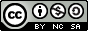 Permissions
You are free:
to Share — to copy, distribute and transmit the work
to Remix — to adapt the work

Under the following conditions:
Attribution — You must attribute the work in the manner specified by the author (but not in any way that suggests that they endorse you or your use of the work) by citing: 
“Lecture materials by Saul Greenberg, University of Calgary, AB, Canada. http://saul.cpsc.ucalgary.ca/saul/pmwiki.php/HCIResources/HCILectures”
Noncommercial — You may not use this work for commercial purposes, except to assist one’s own teaching and training within commercial organizations.
Share Alike — If you alter, transform, or build upon this work, you may distribute the resulting work only under the same or similar license to this one.

With the understanding that:
Not all material have transferable rights — materials from other sources which are included here are cited 
Waiver — Any of the above conditions can be waived if you get permission from the copyright holder.
Public Domain — Where the work or any of its elements is in the public domain under applicable law, that status is in no way affected by the license.
Other Rights — In no way are any of the following rights affected by the license:
Your fair dealing or fair use rights, or other applicable copyright exceptions and limitations;
The author's moral rights;
Rights other persons may have either in the work itself or in how the work is used, such as publicity or privacy rights.
Notice — For any reuse or distribution, you must make clear to others the license terms of this work. The best way to do this is with a link to this web page.
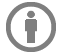 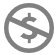 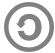